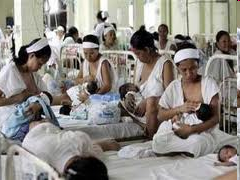 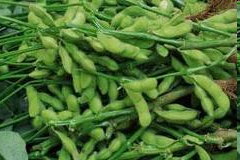 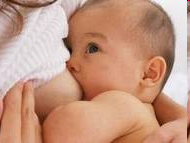 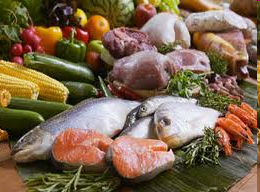 GIZI IBU LAKTASI
Gizi Ibu Laktasi
1
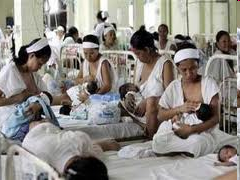 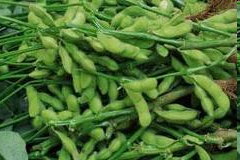 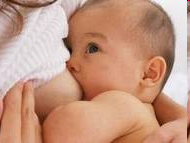 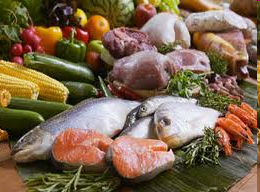 Topik bahasan
01
02
03
04
KEBUTUHAN GIZI IBU LAKTASI
ASUPAN ENERGI IBU LAKTASI
STUDI KONSUMSI ENERGI IBU LAKTASI
INTERVENSI ENERGI UNTUK IBU LAKTASI
Kebutuhan Gizi Ibu Laktasi
Ibu laktasi diharapkan dapat memberikan ASI secara optimal kepada bayinya
Pemberian ASI secara optimal artinya ibu memberikan hanya ASI saja kepada bayinya sejak lahir sampai bayi berusia 6 bulan (ASI eksklusif 6 bulan) dan meneruskan pemberian ASI sampai anak berusia 2 tahun
Selama pemberian ASI tersebut pertumbuhan dan perkembangan bayi harus baik yaitu sesuai dengan kurva pertumbuhan bayi dari WHO (2006)
3
Kebutuhan Gizi Ibu Laktasi
Kebutuhan gizi ibu meningkat sekitar 25 % dibandingkan ibu tidak hamil/menyusui. 
Angka Kecukupan Gizi (Kemenkes, 2018) merekomendasikan penambahan energi saat laktasi yang lebih besar (+330 Kal/hari) dibandingkan saat hamil (300 Kal/hari).
Pembatasan intake energi ibu saat laktasi tidak dianjurkan
Kebutuhan energi tidak dapat dipenuhi
Volume ASI akan berkurang
Status gizi ibu menyusui memegang peranan penting untuk keberhasilan menyusui. Indikator keberhasilan diukur dari durasi ASI eksklusif, pertumbuhan bayi, dan status gizi ibu pasca menyusui.
Gizi Ibu Laktasi
4
Asupan Energi Ibu Laktasi
Berbagai penelitian menunjukkan hubungan signifikan antara status gizi ibu dan jumlah makanan yang dikonsumsi selama menyusui dengan keberhasilan ASI Eksklusif  (Fikawati, 2013, 2017; Ogechi,2014; Ongosi et al., 2014) .  
Butte et al., (1984) menyebutkan bahwa ibu membutuhkan asupan energi harian cukup tinggi untuk dapat mendukung kebutuhan laktasi
James dan Ralph (1992) mengungkapkan ibu yang kurus harus mengkonsumsi energi harian dalam jumlah cukup untuk mendukung produksi ASI.  
Studi-studi di Indonesia menunjukkan rendahnya konsumsi ibu saat laktasi
5
Asupan Energi Ibu Laktasi Lebih Rendah Dibandingkan Saat Hamil
Perbandingan Jumlah Konsumsi Energi Ibu Hamil & Laktasi
* Rekomendasi konsumsi energi ibu laktasi adalah sebesar 2580 kkal/hari (Kemenkes, 2019)
6
Faktor Penyebab Rendahnya Konsumsi Energi Ibu Laktasi
Kurangnya pengetahuan & sikap tentang kebutuhan gizi laktasi. 
Kesibukan ibu mengurus bayi
Berkurangnya konsumsi susu dan suplemen 
Adanya pantangan makan bagi ibu laktasi
Kurangnya informasi dari tenaga kesehatan mengenai jumlah kebutuhan gizi ibu laktasi. Peran tenaga  kesehatan dalam memberikan informasi kepada ibu saat ANC tidak optimal

* Sumber : Fikawati, Purbaningrum, dan Syafiq, Makara J. Health Res, Vol. 18 (2), 2014.
Peningkatan Kebutuhan Energi Tambahan Ibu Laktasi per Bulan
Gizi Ibu Laktasi
8
2114.4 Kal/hari
1911.8 Kal/hari
Konsumsi harian ibu laktasi terus menurun dari 0-6 bulan
(Sihite, dkk., 2018)
Perbandingan Jumlah Konsumsi Energi Ibu Laktasi yang Berhasil dan Tidak Berhasil ASI Eksklusif 6 Bulan
10
Studi Intervensi Energi Ibu Laktasi
11
Kesimpulan
Ibu laktasi diharapkan dapat memberikan ASI eksklusif selama 6 bulan dan pertumbuhan bayinya baik
Kebutuhan gizi ibu saat laktasi tinggi, lebih tinggi daripada saat hamil
Kebutuhan gizi yang tinggi tersebut sulit dipenuhi oleh ibu laktasi
Diperlukan edukasi dan intervensi kepada ibu laktasi agar konsumsi mereka selama laktasi baik dan dapat memberikan ASI saja secara optimal selama 6 bulan
Gizi Ibu Laktasi
12
Terima Kasih
Gizi Ibu Laktasi
13